Híd a Windows folyón
Balint Farkas
Technical Evangelist
Microsoft
Csak egy maradhat!
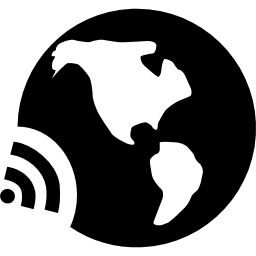 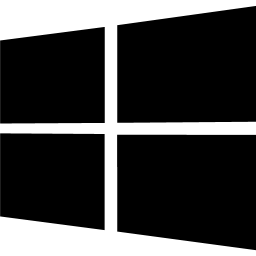 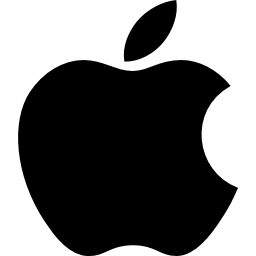 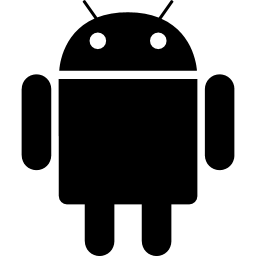 Csak egy maradhat?
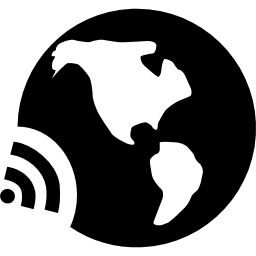 Xamarin, Cordova, middleware-ek
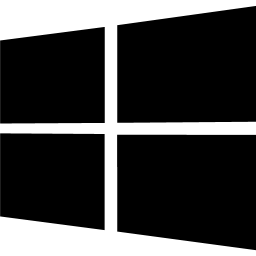 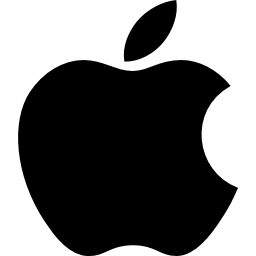 Windows Bridges
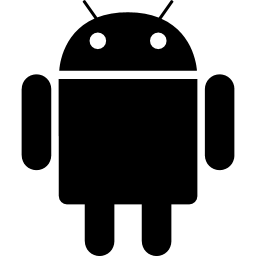 Islandwood – iOS Bridge
Objective-C és iOS API-k Visual Studióban Windows Universal Appá fordíthatók
Swift még nem
Pl. Candy Crush
iOS Bridge
Importer
GitHub repó, 200+ külső kontribúció
Automatikus IPA elemző (API coverage)
Letölthető teszt VM-ek
github.com/Microsoft/WinObjC/
Objective-C Visual Studióból
Demó
Westminster – Web Bridge
Oldalba injektált szkript kihívhat és extra képességekkel ruházza fel a site-ot
Nem Cordova/PhoneGap, hostolt site

Pl. push notification, naptárbaírás
Web Bridge példa
function showToast(message) {
    if (typeof Windows !== undefined) {
        var notifications = Windows.UI.Notifications;
        var template =  notifications.ToastTemplateType.toastImageAndText01;
	...
        toastNotifier.show(toast);
    }
}
Web Bridge
Demó
Astoria – Android Bridge
Android API implementálva Windows Phone-on
Back-of-the-envelope kutatás: APK-k 80%-a simán fut
Engineering feedback gyűjtés státuszban
Stay tuned
Centennial – Classic Bridge
Desktop appok a Store-ba
Csomagolás, registry- és fájlrendszervirtualizáció
Életciklus nem változik!
Stay tuned
Hogyan tovább?
iOS Bridge: github.com/Microsoft/WinObjC/
Web Bridge: Visual Studio 2015
Android Bridge: Stay tunedClassic Bridge: Stay tuned